Angular vs React
John Ptacek/@jptacek/Jptacek.com
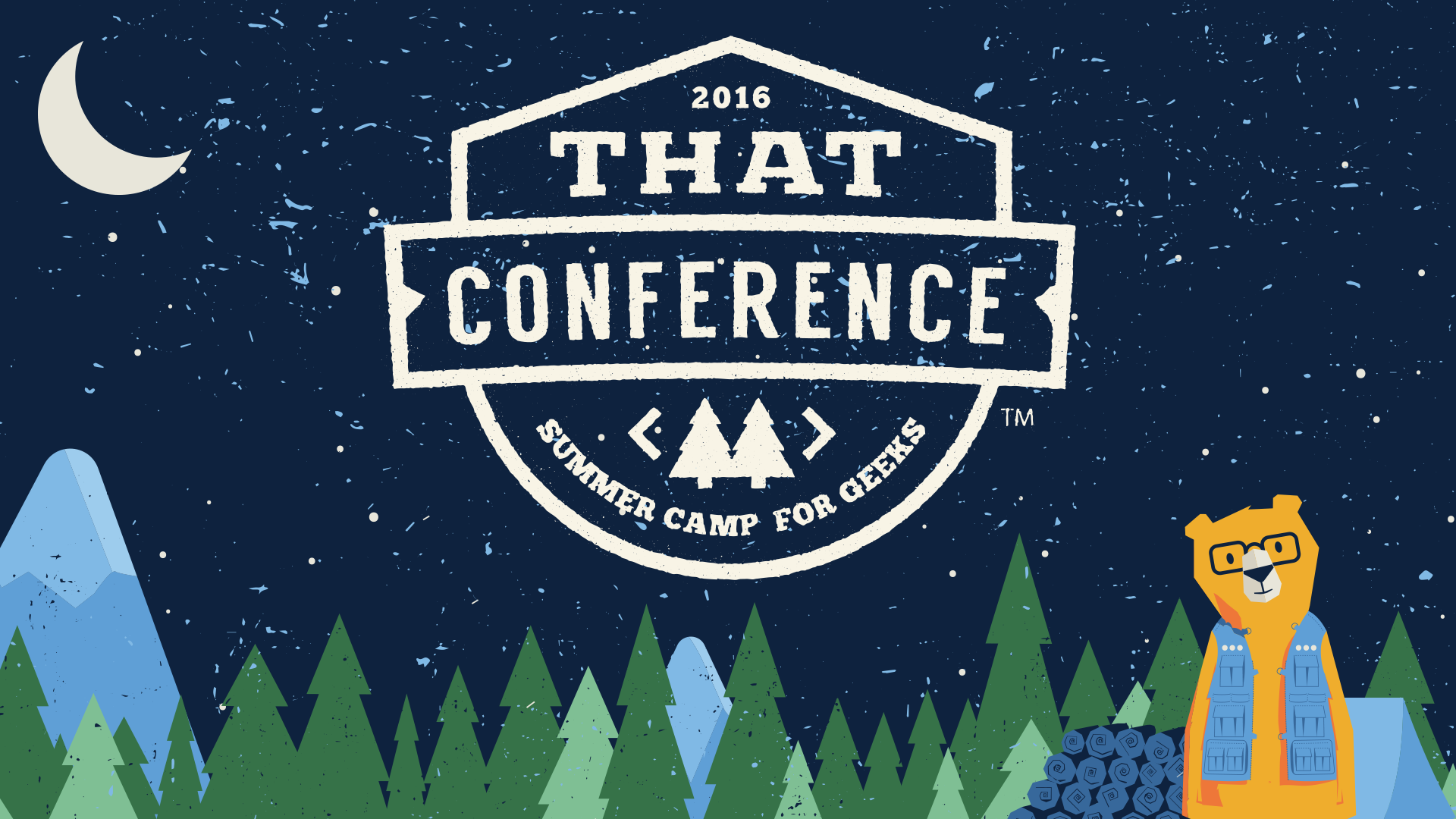 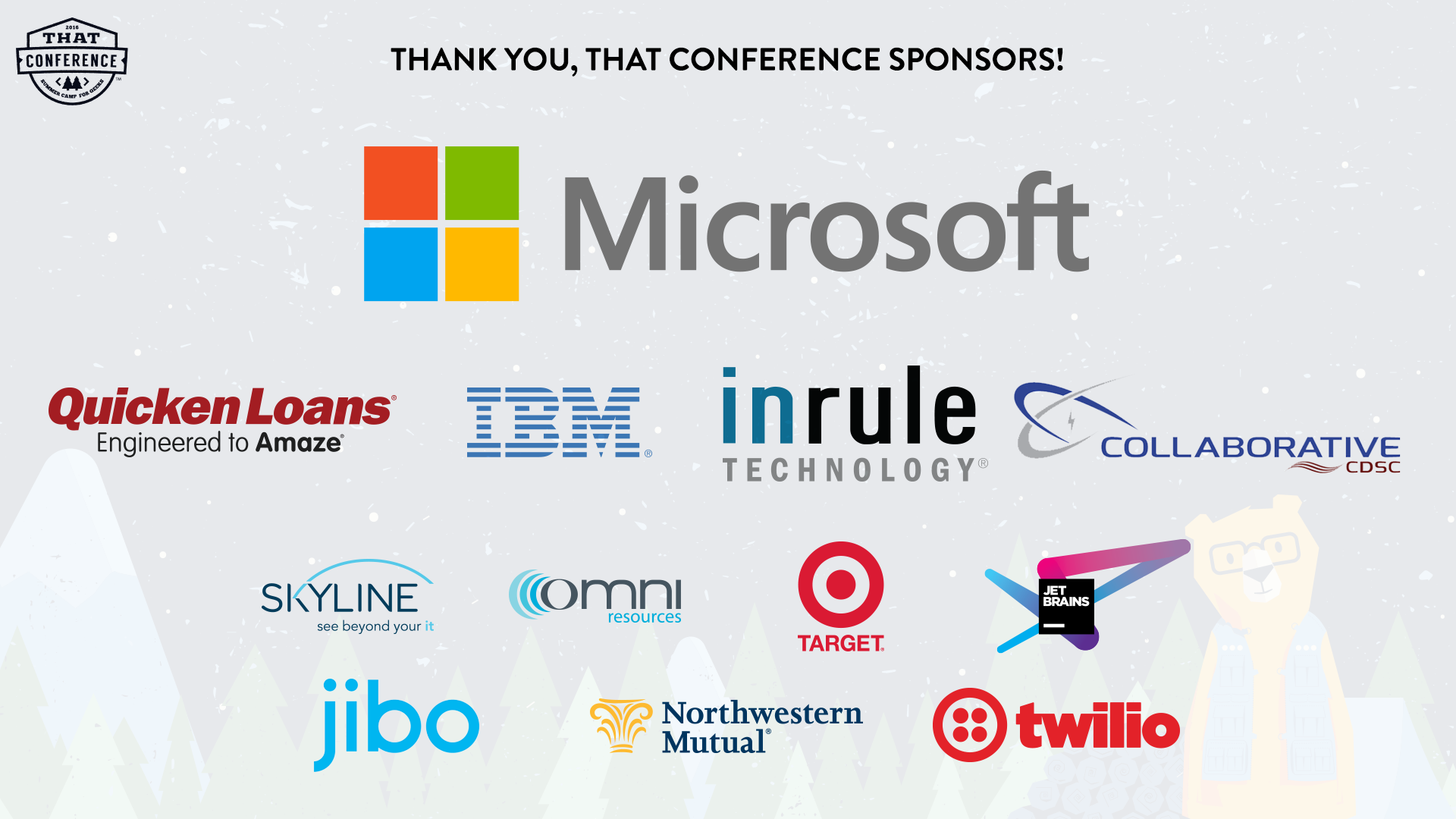 About Me
@jptacek
Github - jptacek
Skyline Technologies
Agenda
History
High Level compare
Getting Started
Angular Things
React Things
Feelings
Start of a Conversation
History
JavaScript – 1995
Netscape
ECMAScript Standard – June 1997
Garret coins Ajax - 2005
Prototype, Dojo, jQuery – 2005/2006
ECMAScript 5 – 2009
JSON Support
History
AngularJS – 2009
React – 2011
Facebook NewsFeed
React – 2013
Open Sourced
AngularJS 2.0 – Announced Sept 2014
Breaking changes
ECMAScript 6 – June 2016
AngularJS Level set
From the fine folks at Google
AngularJS 1.x – Google JavaScript library for development
AngularJS 2.x – Called Angular
Angular is a Framework
Angular is opinionated
Angular has code in your markup
Angular is HTML centric
React Level set
From the fine folks at Facebook
React is a Library (View)
React is not opinionated
React has markup in your code
React is JavaScript centric
Not The Same
Angular is a Framework. React is a Library
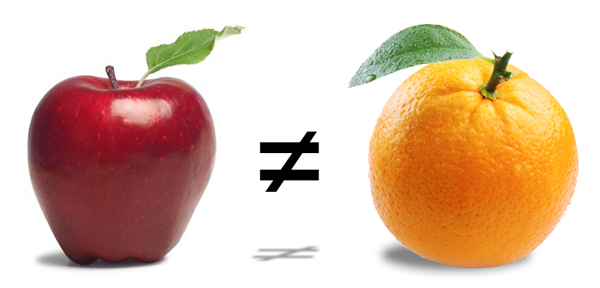 Project Setup
JavaScript After 
Angular “QuickStart” - https://angular.io/docs/ts/latest/quickstart.html
React “QuickStart” - https://github.com/FreeCodeCamp/FreeCodeCamp/wiki/Setting-Up-A-React-ES6-Webpack-Project
Project Setup
Good news!
Angular Command Line - https://github.com/angular/angular-cli 
ng new FOO
React Command Line - https://github.com/facebookincubator/create-react-app 
create-react-app FOO
Angular – Why Upgrade
Mobile First
Standards focused
Performance
	Virtual Dom
Web Components
Not The Same
Angular is a Framework. React is a Library
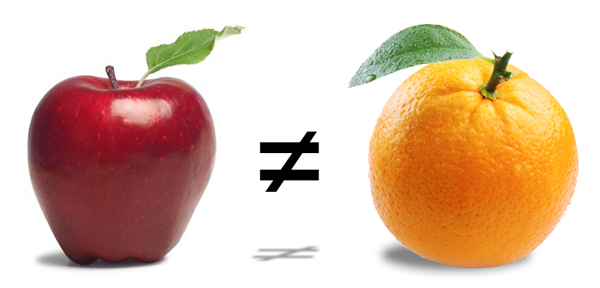 Code
Periodic table app
Components
React and Angular based on components
Angular Gateway to HTML components
Compare	- Component Angular
import { Component } from 'angular2/core';

@Component({
    selector: 'foo-Div',
    templateUrl: 'app/foo.html',
    styleUrls: [ 'app/foo.css' ]
})

export class Foo {
    public message = 'Foo!';
}
Compare	- Component React
import React from 'react';
export default class Foo extends React.Component {
  constructor(props) {
    super(props);
    this.state = { message: 'foo!' };
  }
  render() {
    return (
      <div c>
        <p>{this.state.message}</p>
      </div>
    );}}
Templates and Databinding
Angular separate HTML file
React HTML is in render method
JSX allows for HTML like
Angular has one way and two way data binding
{{element.name}}
<input type="text" [(ngModel)]="inputFieldName" id="id1" />
React is stateless, no two way binding
This.state.inputFieldName
Why Angular
AngularJS popularity
Framework means less JavaScript fatigue
TypeScript
Less Churn
Web Component
You like JavaScript in your HTML
Why React
JSX
Fails better
You LOVE JavaScript
You like HTML in your JavaScript
Feelings
Angular is framework = bigger
React allows you to choose
566K vs 139K for React+Redux
React is a library, best of breed
Sweet Christmas JavaScript churn is killing me
Angular has forced consistency
Angular2 is a path to web components
React/JSX allows you to fail early
React is JavaScript
Feelings
Angular is more HTML, but not HTML
(click) = “onSelect(myOject)”
onClick ={ this.onSelect.bind(this,myObject)}
What is Google doing?!!?
Polymer and Web Components
JSX can trail in tooling
Typescript, blessing or curse
Feelings
Mobile performance with Angular file size
React mix and match approach	
To learn React, learn JavaScript; to learn Angular, learn Angular
Angular starts quick, can get finicky soon after
Recommendations
Wait
Angular for enterprises
React for JavaScript strong organizations/peoples
Questions?
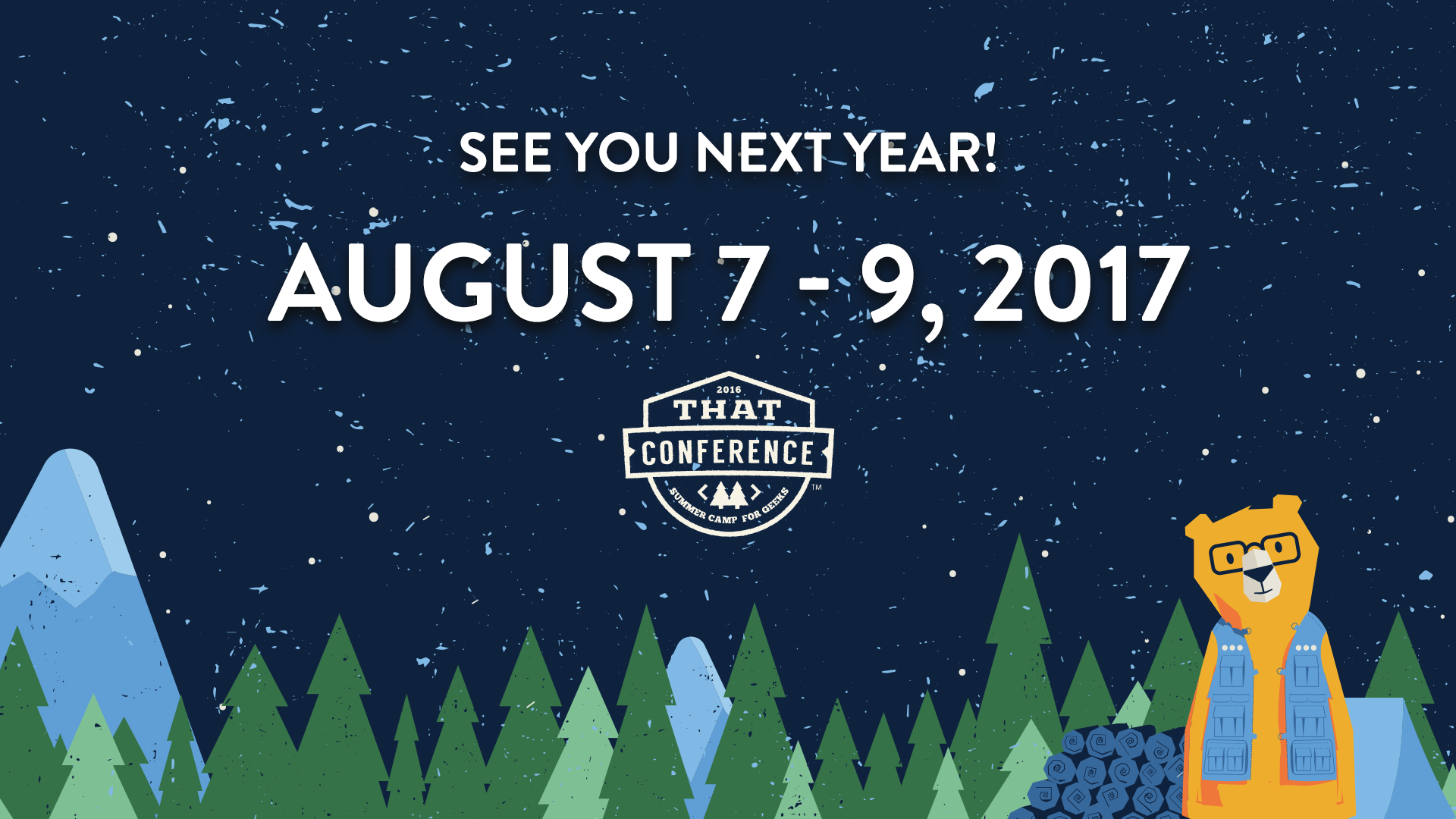 John Ptacek@jptacekJptacek.comgithub.com/jptacek